数字档案管理云应用使用说明书
Hams配置连接数据库
本机安装mysql数据库5.7 启动mysql服务创建用户，提供读写权限（DBA）
 opt/hams/tomcat/webapps/Lams/WEB-INF/classes该路径下编辑application-jdbc.properties文件配置JDBC连接路径
开放端口
3306端口内网访问Mysql数据库，8080端口外网访问tomcat中间件挂载HAMS服务
1.查看tomcat是否运行,命令   ps -ef | grep tomcat
2.如果未启动，到tomcat安装目录下进入bin目录 执行./startup.sh 启动服务
3.如果宿主机发生变更 需要更新授权 ，启动服务后授权文件在tocmat的webapps目录下找到hams.key文件复制出来交给实施人员进行授权
登陆地址：打开浏览器输入以下网址进入系统登陆界面。（支持IE11，Google，搜狗，Firefox等市面主流浏览器）
http://123.60.12.22:8080/Lams   进入登陆界面输入账号密码后可以进入系统主界面
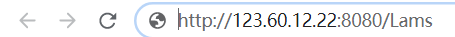 系统登录
默认账号:ROOT 密码：ROOT
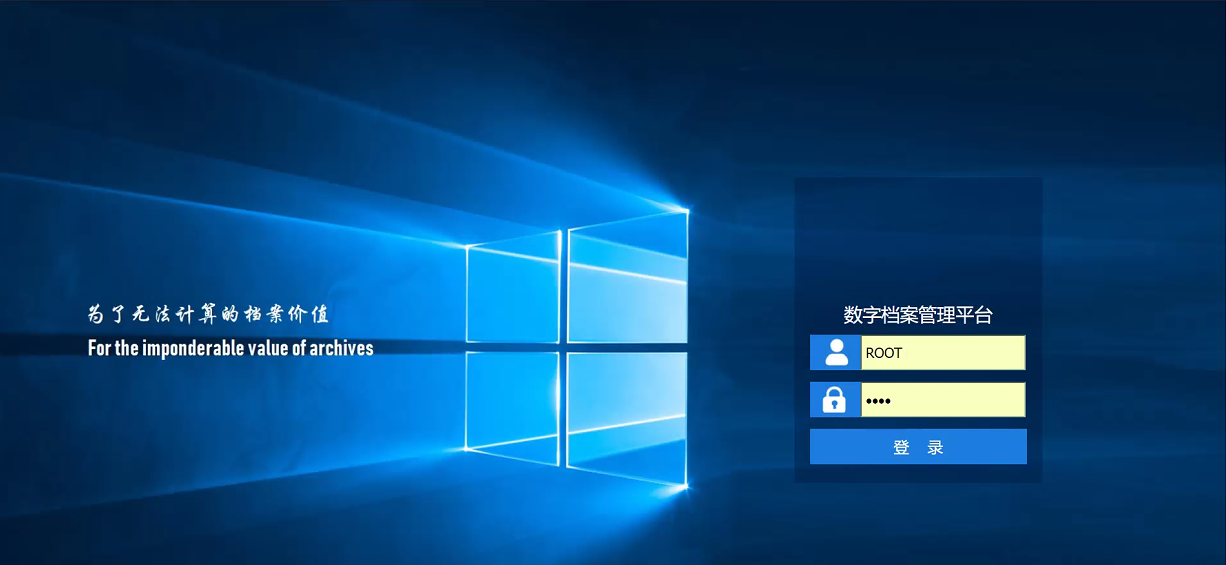 操作界面
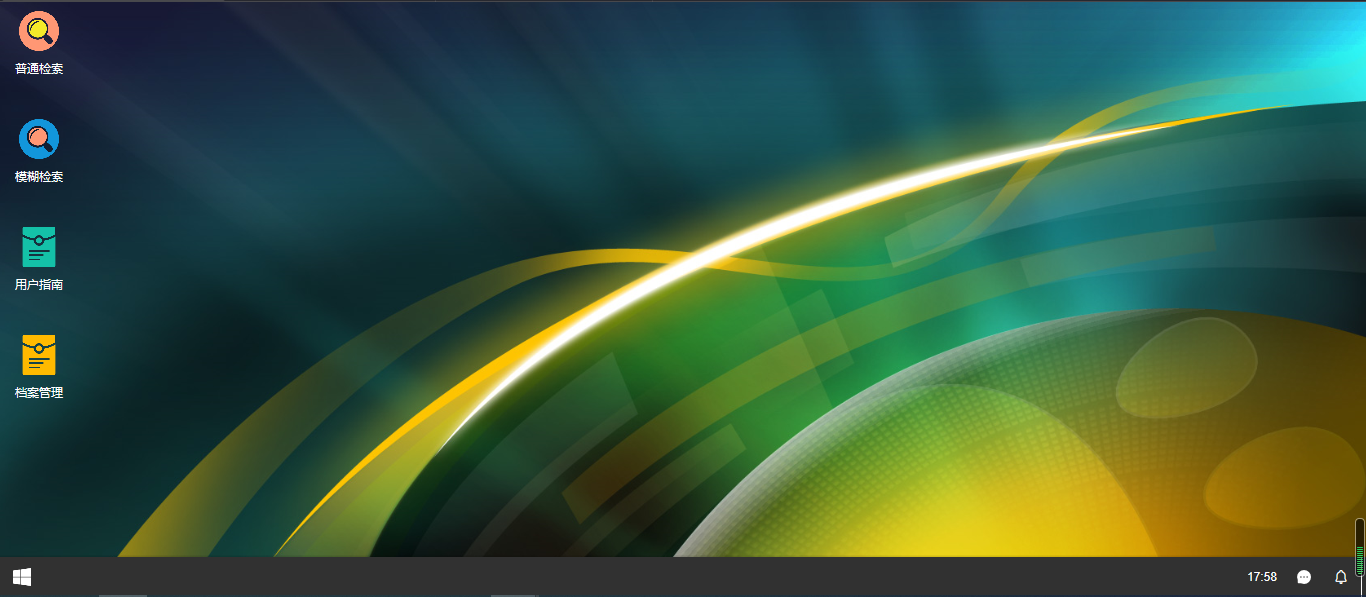 系统设置
鼠标右键进入系统设置，自定义相关数据
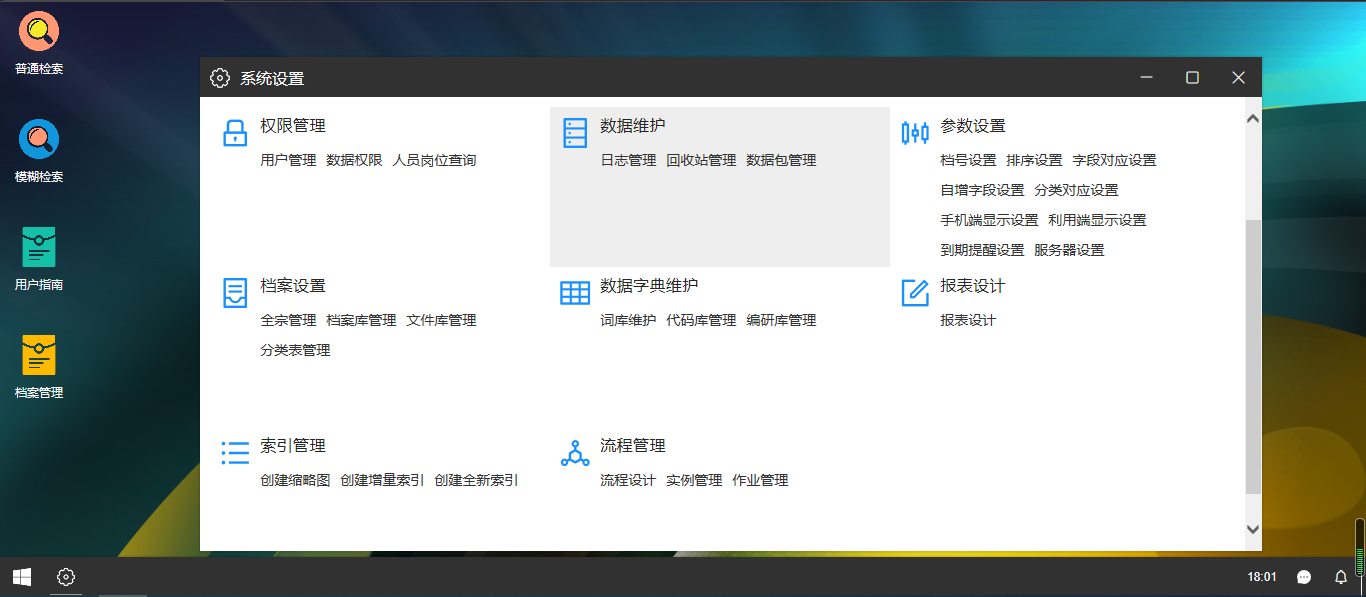 系统功能清单
防win10界面，点击左下角win建查看功能清单
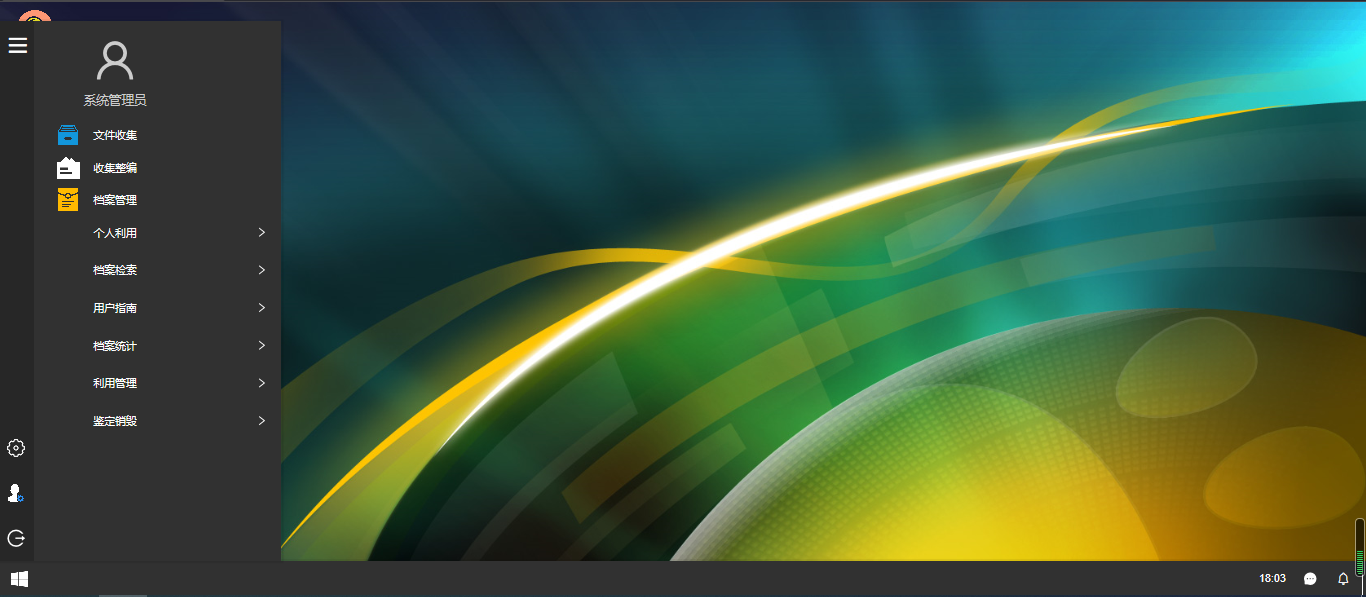 文件收集
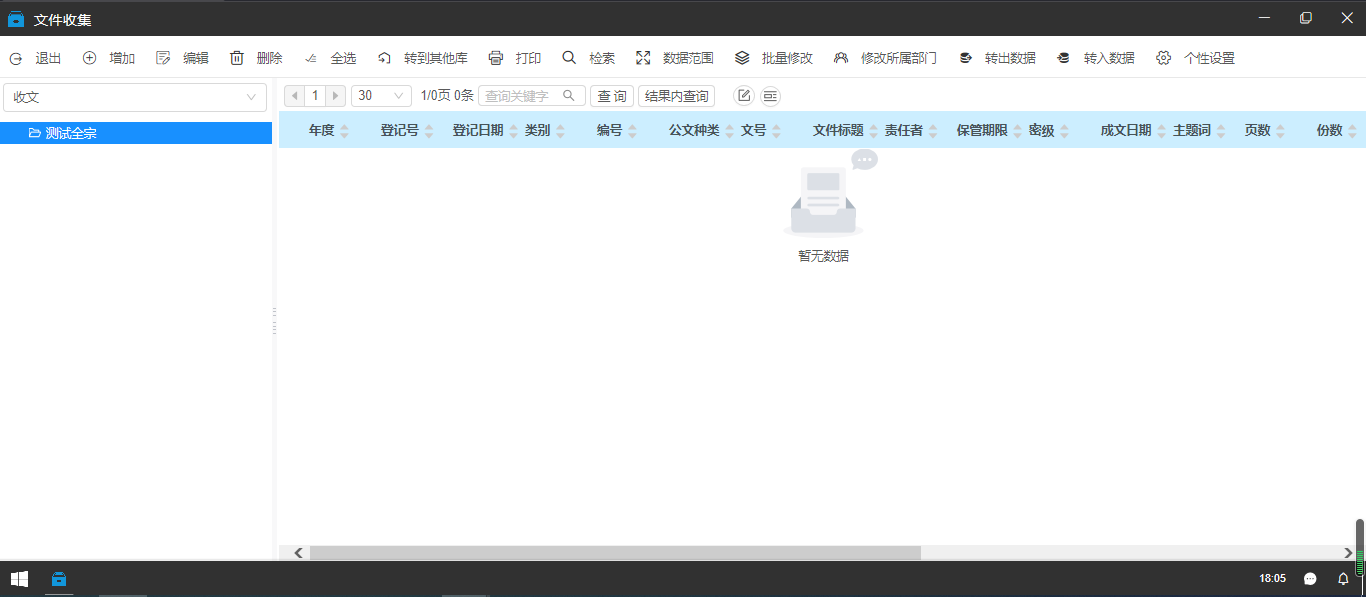 收集整编
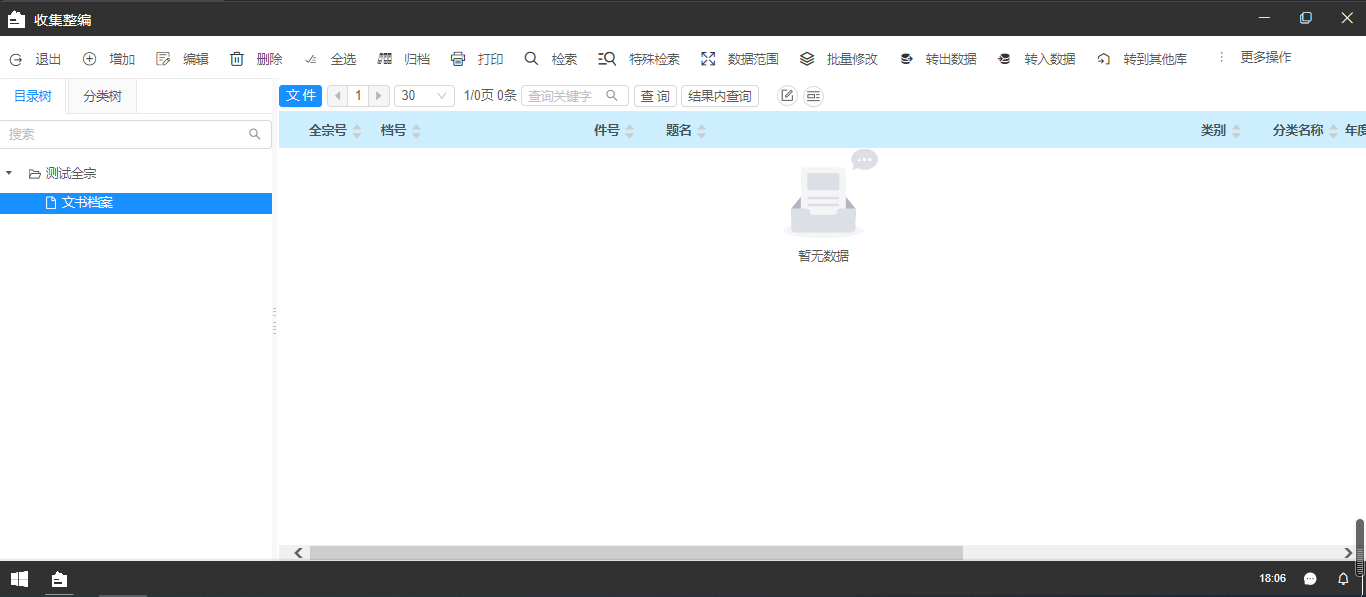 档案管理
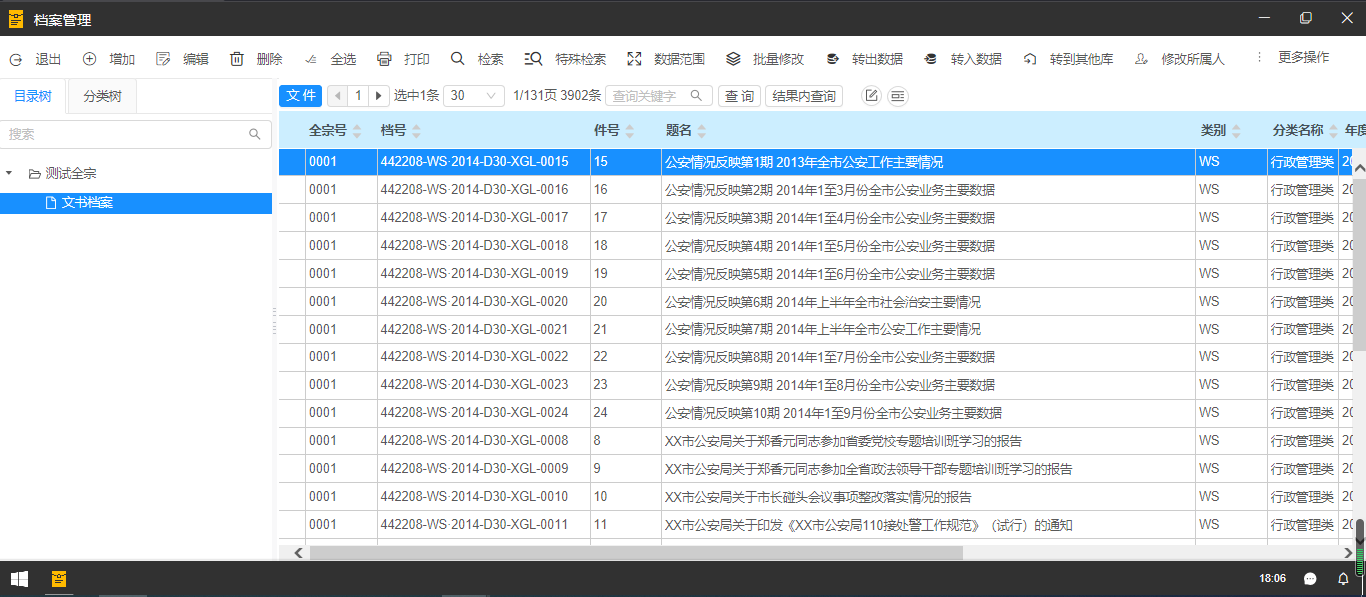 个人利用
提供各种相关应用
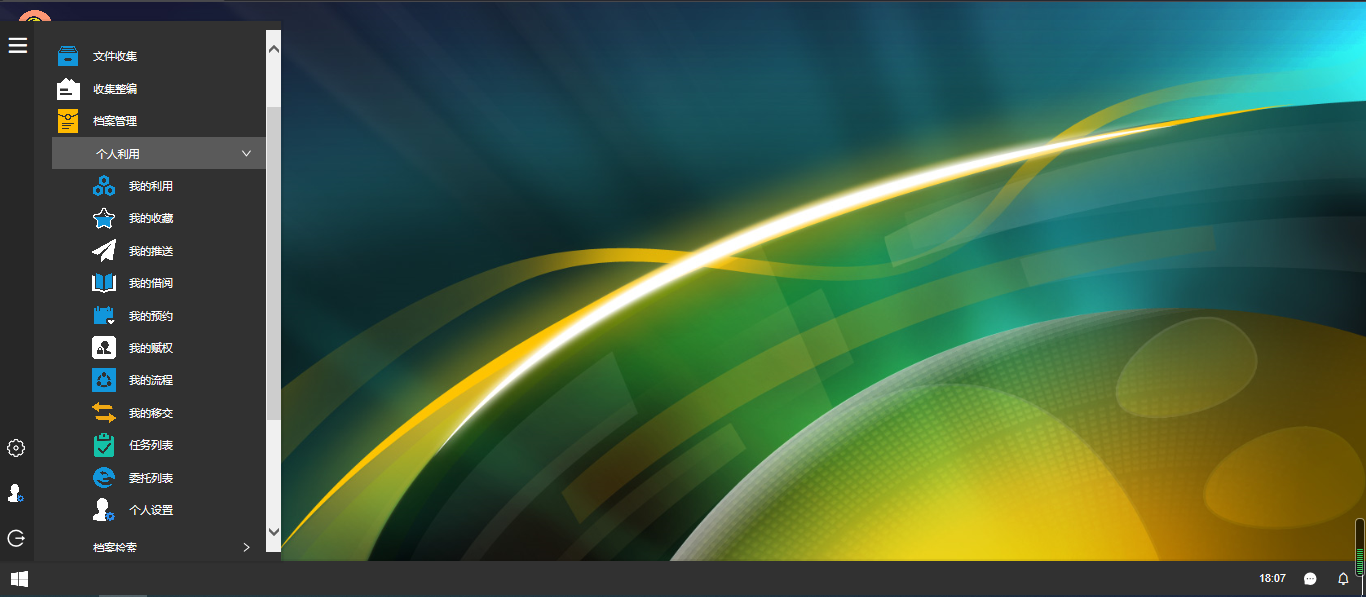 档案检索
提供多种检索方式
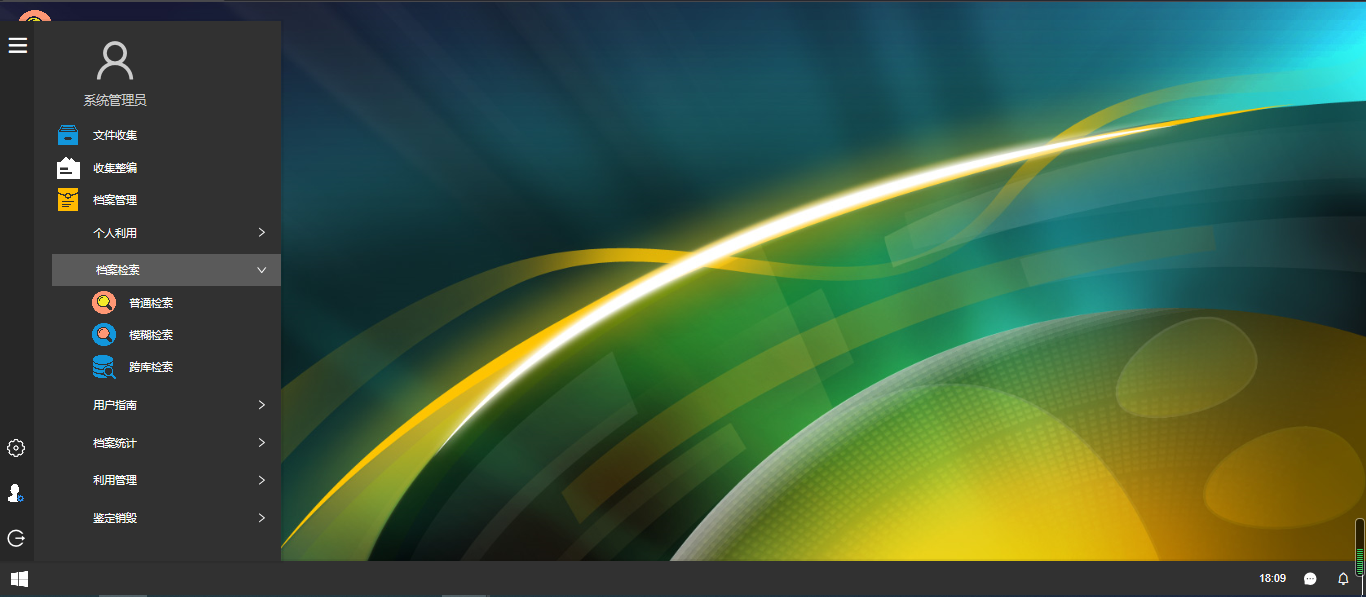 用户指南
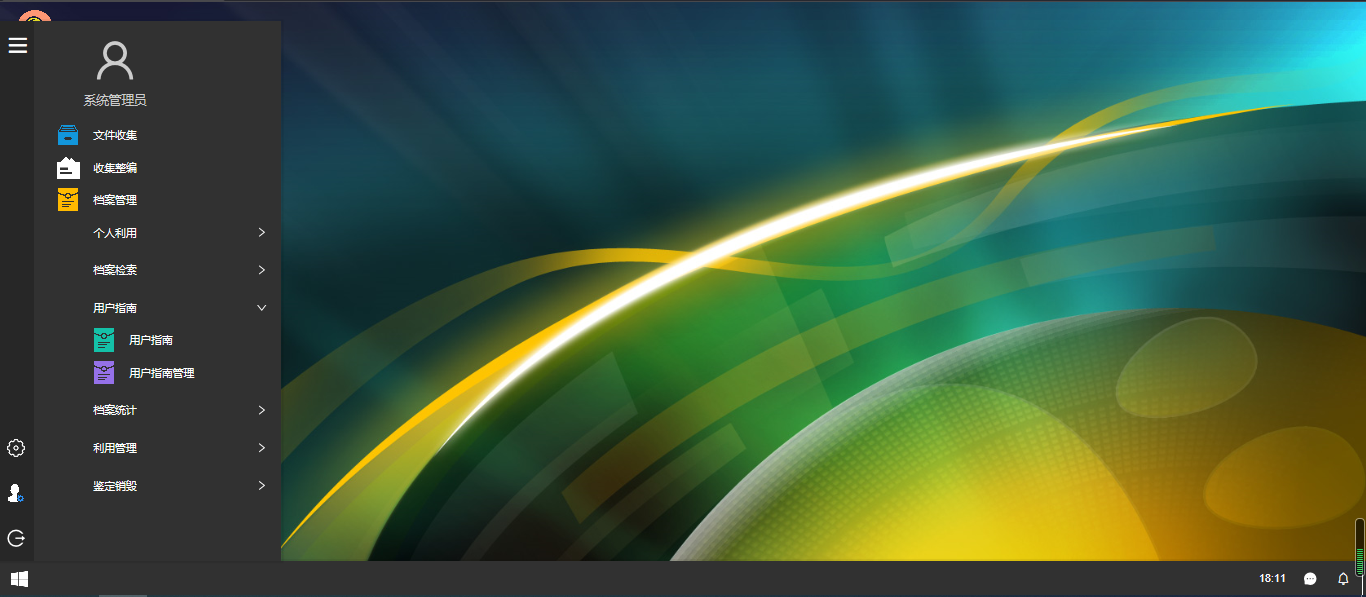 档案统计
各种统计方式
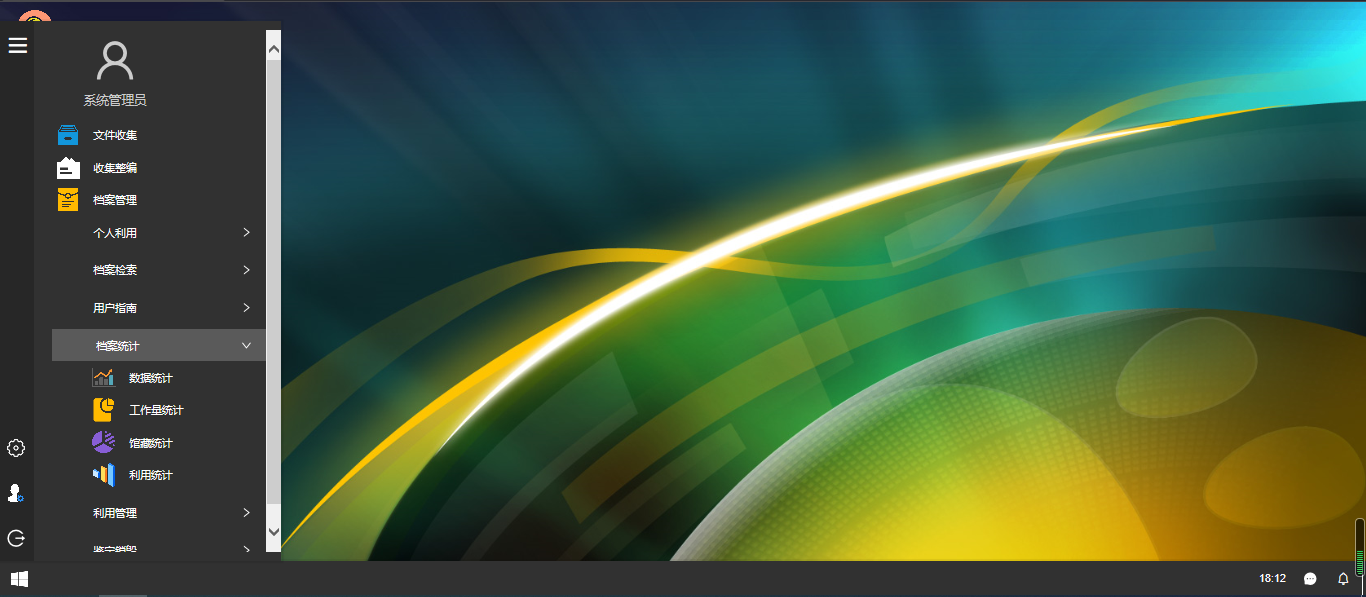 利用管理
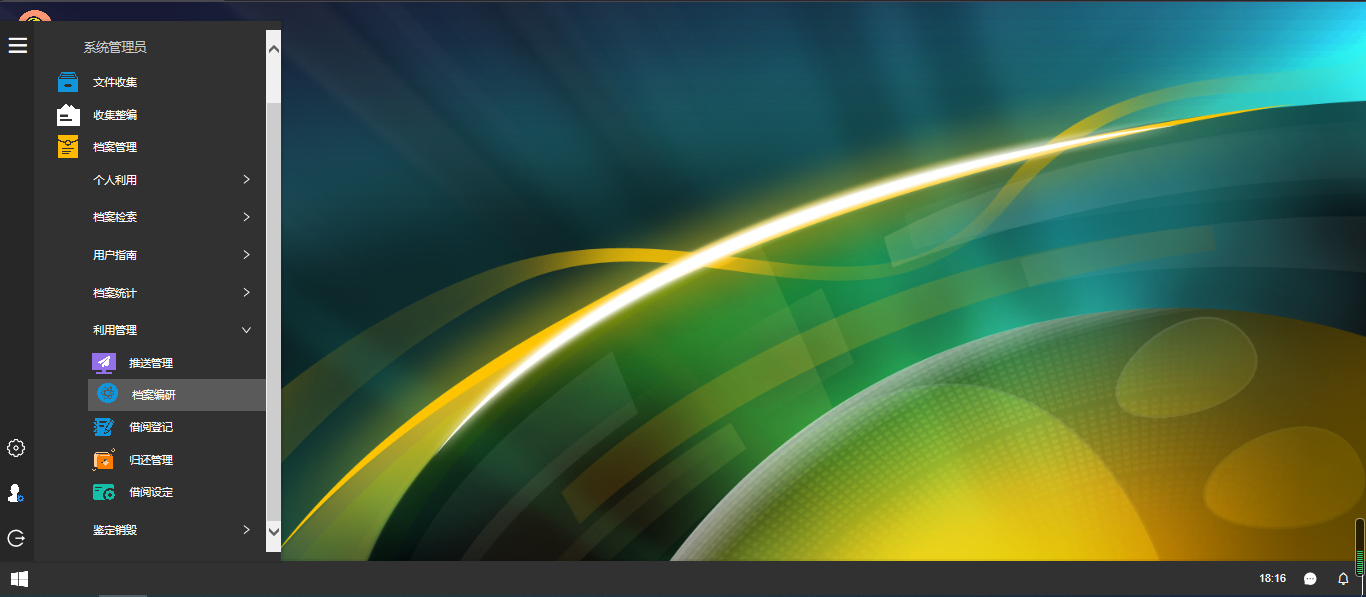 鉴定销毁
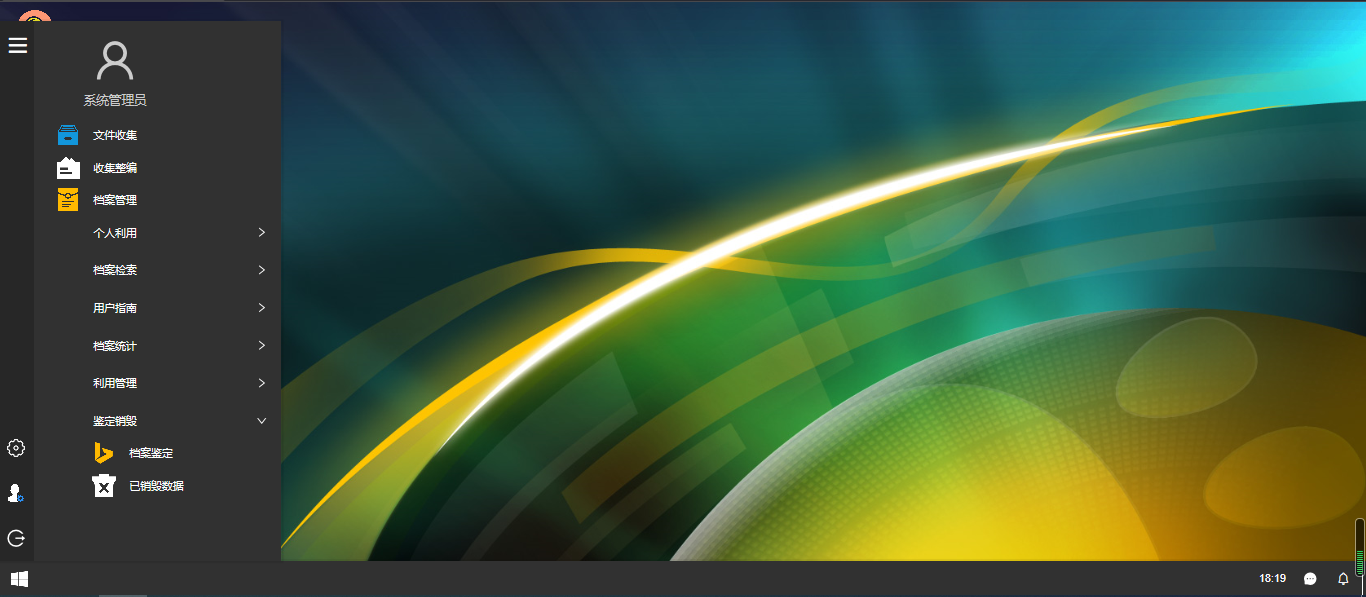